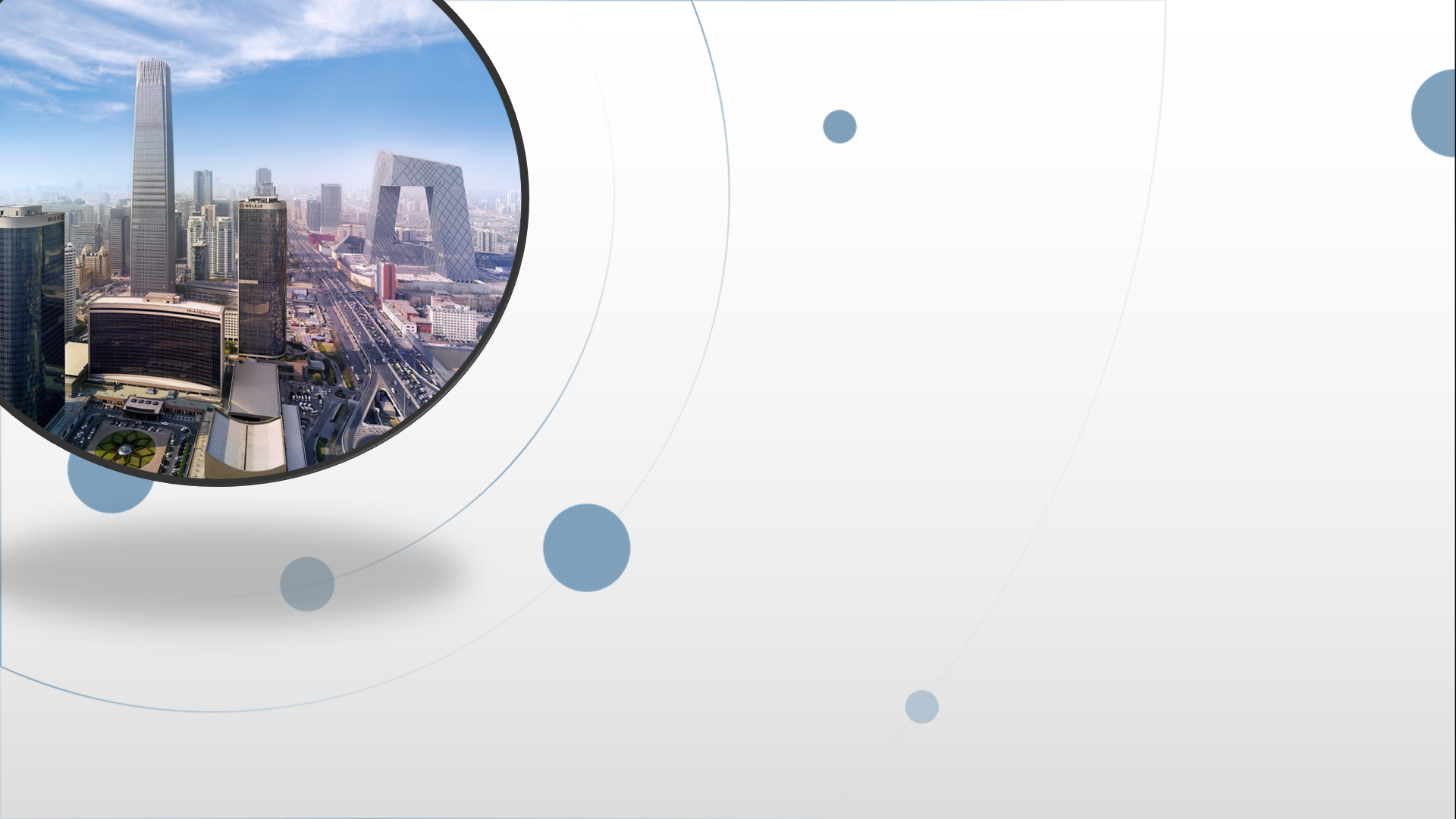 朝阳区线上课堂·高一年级生物学
伴性遗传
人大附中朝阳学校     周梅
×校学生红绿色盲患病情况调查结果
据统计，我国人群中，红绿色盲男性患者占男性总数的7%，女性为0.5%。
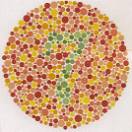 2.3 伴性遗传
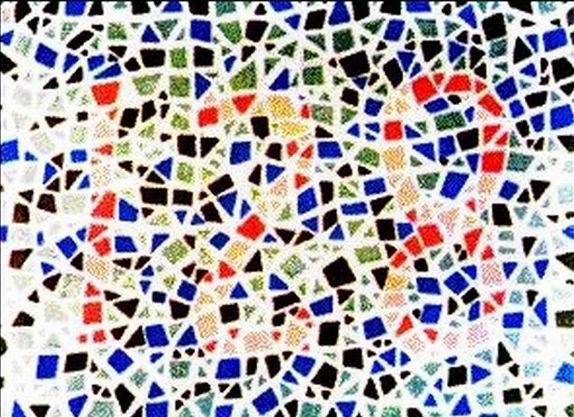 道尔顿的故事
1792年道尔顿看到了一个奇怪的现象：一朵实际上为粉色的花，他在白天看的时候觉得这朵花是天蓝色的，到了晚上烛光下再看又觉得这朵花是红色的。这引起道尔顿极大的兴趣，促使其决心弄清其中的原因，道尔顿也成了第一个发现色盲的人。
约翰▪道尔顿（1766-1844）
英国化学家和物理学家
B
B
B
b
b
b
B
b
人的正常色觉和红绿色盲的基因型
XBXB
XBXb
XbXb
XBY
XbY
XBY
XBY
XBY
XbY
XbY
XbY
XBXB
XBXB
XBXb
XBXb
XbXb
XbXb
x
x
x
x
x
x
一、红绿色盲的遗传
1. 人类红绿色盲的遗传方式及特点
无色盲
1
2
3
4
5
均色盲
6
B
B
X  X
B
b
X
Y
X
B
X   Y
b
B
b
X   Y
X   X
女性正常
男性色盲
×
亲代
配子
子代
男性正常
女性携带者
比例
1                        ：                   1
2
2
基因型         种，表现型         种；
女性携带者      ×      正常男性
亲代
B
B
b
X   Y
X  X
配子
b
B
B
Y
X
X
X
子代
女性正常
女性携带者
男性正常
男性色盲
比例
1        ：     1        ：    1       ：    1
B
b
B
B
B
b
X   Y
X  X
X  X
X   Y
子代中色盲占         ；儿子中，色盲占         。
1/2
1/4
女性色盲
×
男性正常
亲代

配子

子代
XbXb                                XBY
Xb
XB
Y
XbY
XBXb
男性色盲
女性携带者
1             ：            1
比例
子代中色盲占         ；儿子中，色盲占         。
100%
1/2
×
女性携带者
男性色盲
亲代


配子


子代
XBXb                  　            XbY
Xb
Y
XB
Xb
XbY
XBXb
XbXb
XBY
女性携带者
女性色盲
男性正常
男性色盲
比例
1         ：         1            ：      1         ：      1
4
4
基因型         种，表现型         种；
子代中色盲占         ；儿子中，色盲占         。
1/2
1/2
2、为什么红绿色盲患者男性多于女性？
因为男性只含一个致病基因(XbY)即患色盲，而女性只含一个致病基因(XBXb)并不患病而只是携带致病基因，她必须同时含有两个致病基因(XbXb)才会患色盲。
I
交叉遗传
II
III
男性患者通过女儿 传递给外孙。
XBXB
XbY
XBY
XBXb
XBY
XBXB
XBXb
XBY
XbY
隔代遗传
3. 色盲遗传的特点（伴X染色体隐性遗传病）
（1）男性患者多于女性患者
（2）交叉遗传，隔代遗传
（3）女患者的父亲和儿子一定患病
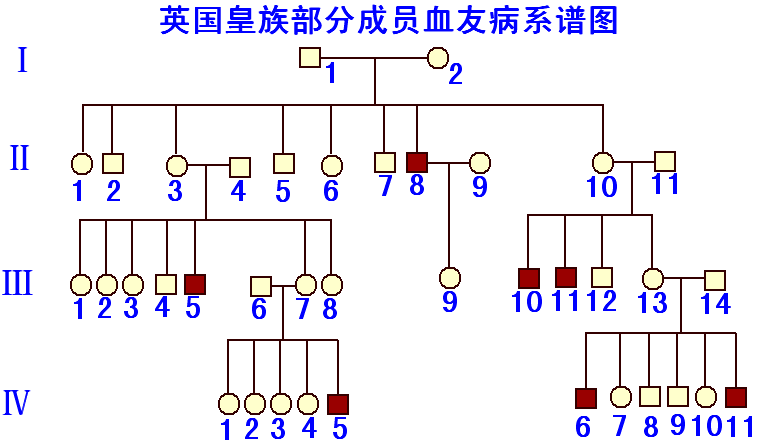 患者由于对磷、钙吸收不良而导致骨发育障碍。患者常常表现为X型（或0型）腿、骨骼发育畸形（如鸡胸）、生长缓慢等症状。
二、抗维生素Ｄ佝偻病的遗传
受X染色体上的显性基因（D）的控制。
女性患者：XDXD， XDXd   男性患者：XDY
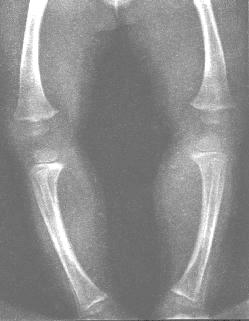 （1）女性患者多于男性患者；            
（2）具有世代连续性（代代有患者）；           
（3）父病女必病、子病母必病；（男病→母、女均病）
伴X显性遗传病的特点：
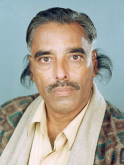 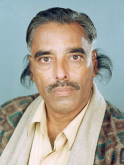 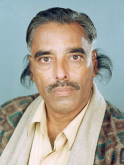 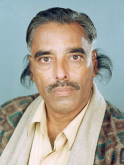 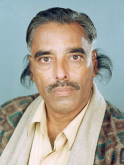 伴Y遗传病
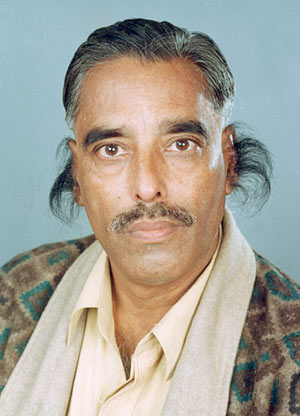 外耳道多毛症
（1）患者全部是男性；
（2）致病基因  “ 父传子、子传孙、传男不传女” 。
显性
隐性
性染色体
常染色体
X性染色体
Y性染色体
小结：
五种单基因遗传病：
   常显、常隐、伴X显、伴X隐、伴Y
鸡芦花基因B
ZBW
ZBZB
芦花
芦花
非芦花
ZBZb
芦花
非芦花
ZbZb
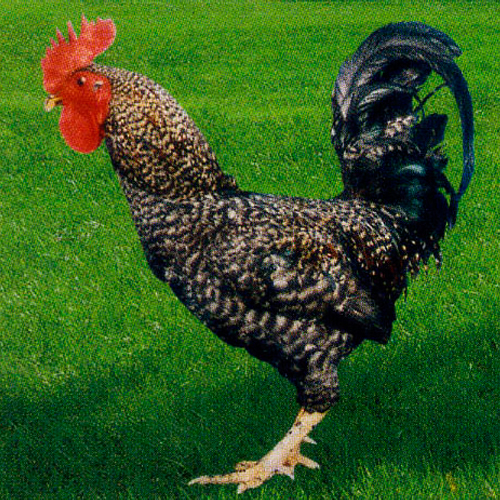 ZbW
位于Z性染色体上
非芦花基因b
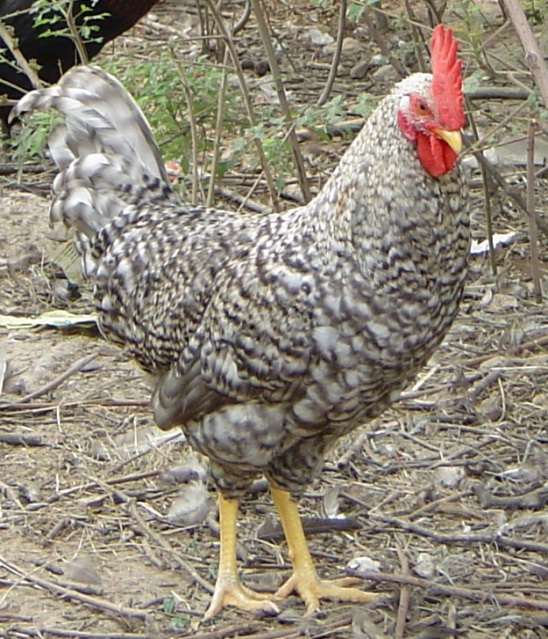 基因型
表现型
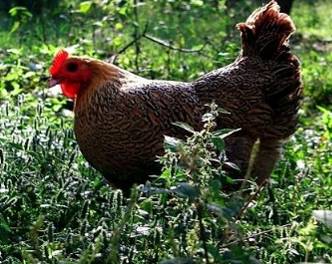 三、伴性遗传在实践中的应用
鸡性别决定类型：ZW型
1、动物育种-芦花鸡性别的判定
（1）你能设计一个杂交实验，对其子代在早期时，就根据羽毛来区分鸡的雌雄吗？
根据羽毛特征把雌雄性区分开，多养母鸡，多下蛋。
非芦花雄鸡
芦花雌鸡
P
ZBW
ZbZb
×
Zb
W
配子
ZB
F1
ZBZb
ZbW
芦花雄鸡
非芦花雌鸡
（2）你能设计一个果蝇的杂交实验，使其子代就根据眼色来判断雌雄吗？
XAY
XaXa
P
×
A: 红眼 
a：白眼
白眼雌蝇
红眼雄蝇
Xa
Y
配子
XA
F1
XaY
XAXa
红眼雌蝇
白眼雄蝇
选择隐性性状的同型（性染色体）和显性性状的异型杂交，可以根据后代性状判断生物性别。
2、推算后代的患病率，指导优生
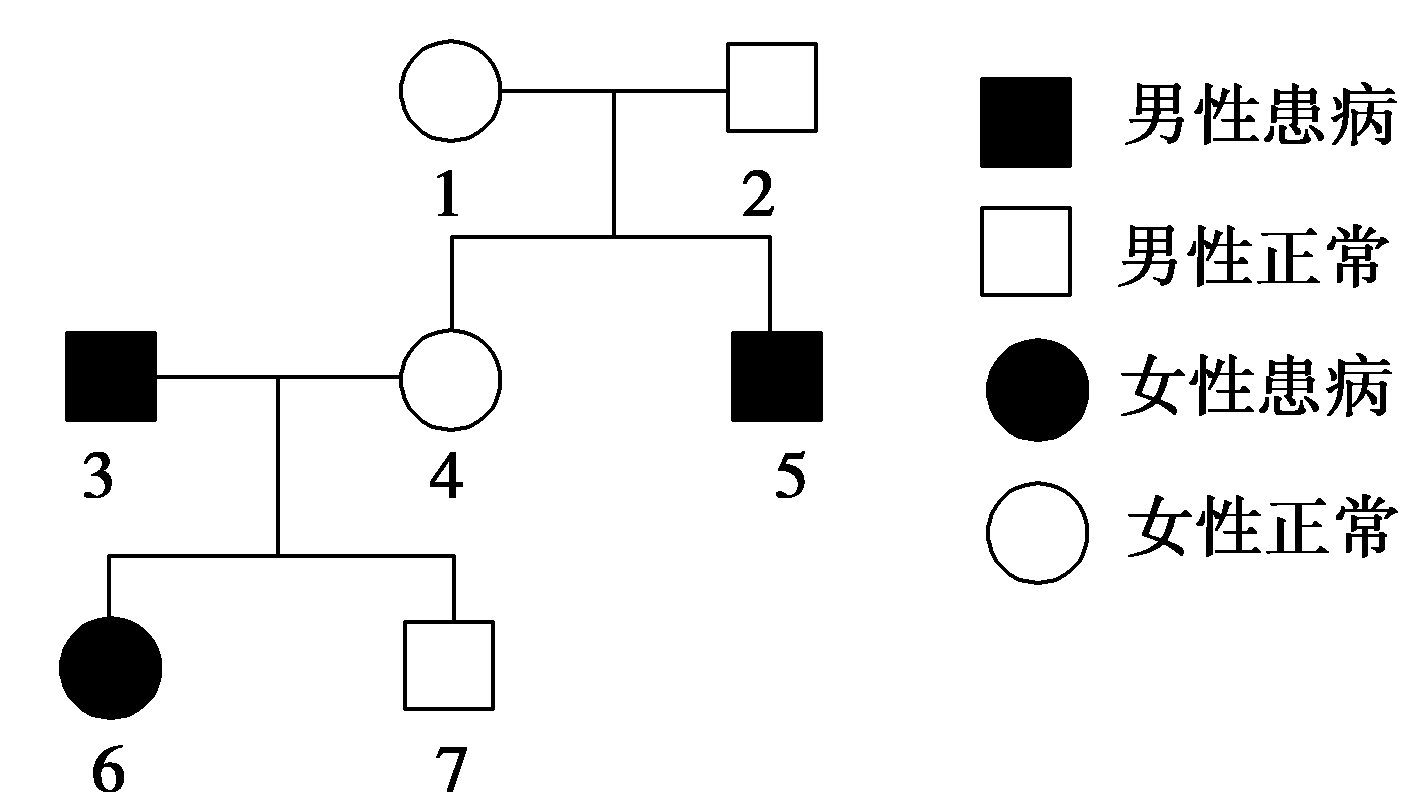 B
课堂总结
推断基因型求算概率
1、伴Y？
3 、定位
2、定性
传男不传女
隐性遗传看女病，父子无病非伴性；
显性遗传看男病，母女无病非伴性。
无中生有有为隐

有中生无有为显
甲：女儿有病为常隐
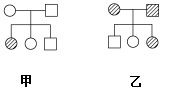 患病男孩，没有确定性别
男孩患病，已确定性别
乙：父病女无为常显
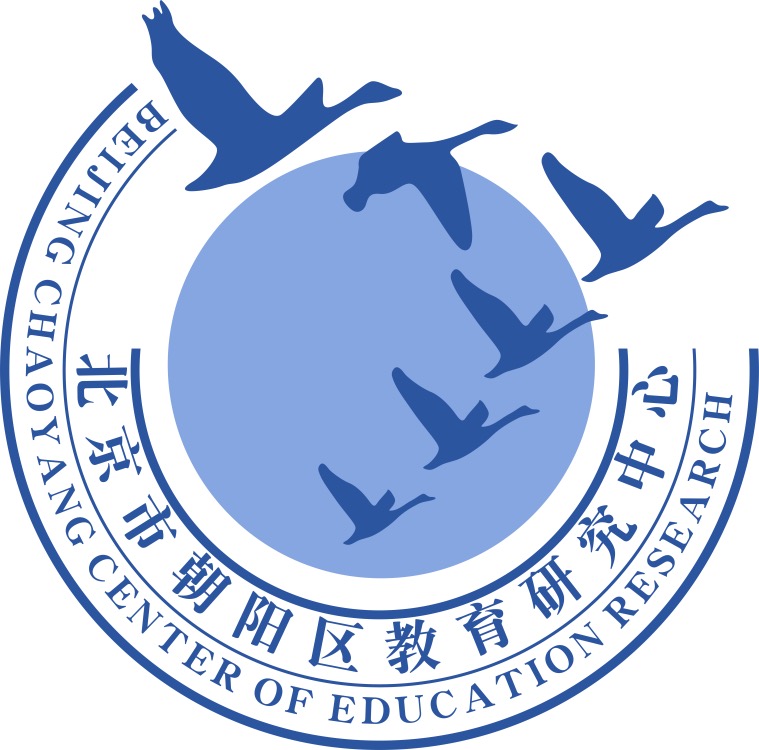 谢谢您的观看
北京市朝阳区教育研究中心  制作